Silica in Construction
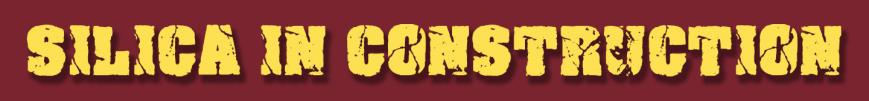 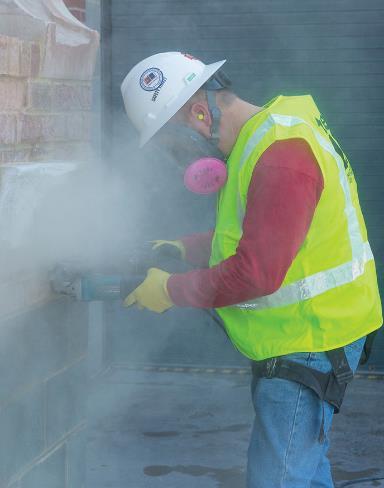 A training to
keep construction workers safe on the job



State Building & Construction Trades Council of California, 
AFL-CIO
Funded by Federal OSHA, 2017
Funded by OSHA
This material was produced under grant SH29642SH6 from the Occupational Safety and Health Administration, U.S. Department of Labor. It does not necessarily reflect the views or policies of the U.S. Department of Labor, nor does mention of trade names, commercial products, or organizations imply endorsement by the U.S. Government
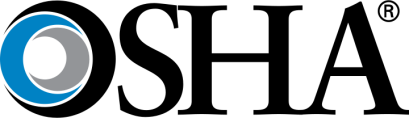 Use of MaterialDuplication and Photo Credit
Material is only to be used for non-commercial, instructional, educational purposes
Fees may not be charged for this material
Photo credits are given on each slide
While every effort has been made to ensure information is current and accurate, the SBCTC does not assume any liability for errors or omissions
Acknowledgements
We thank the following organizations for:
	Providing technical assistance with developing this training:
Center for Construction Research and Training (CPWR)
UC Berkeley Labor Occupational Health Program (LOHP)
Cal/OSHA 
Federal OSHA
Sharing:  photos, video, training material
BAC –International Union of Bricklayers and Allied Crafts
CA Dept. of Industrial Relations—Commission on Health and Safety and Workers’ Compensation (WOSHTEP program)
West Virginia Archives
Worksafe BC (Canada)
Silica—A High Priority for Construction
2 million U.S. construction workers exposed to silica every year
eLCOSH images
[Speaker Notes: Photo:  Scarifying concrete, no controls being used to reduce exposure level.]
Course Objectives for Silica TrainingBy the end of this training, participants will be able to:
Understand what it is
Recognize hazards
Describe health effects
Identify controls:
		Engineering/work practice/PPE
Understand new OSHA Standard
Work safely around silica
Section 1Introduction to Silica
eLCOSH images
[Speaker Notes: Photo:  Demolition of Morris Mechanic theater Baltimore, MD, January 2015]
What is silica?
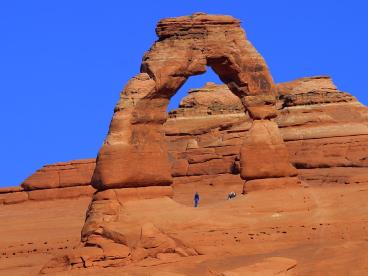 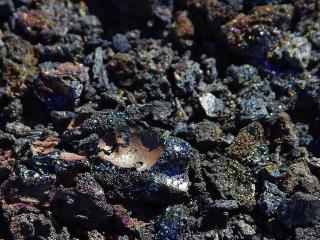 One of the most common minerals on Earth
Photos courtesy PDPhoto.org
Mineral means:
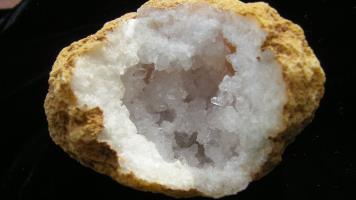 Naturally occurring
Inorganic—not plant or animal
Solid form
Definite chemical composition
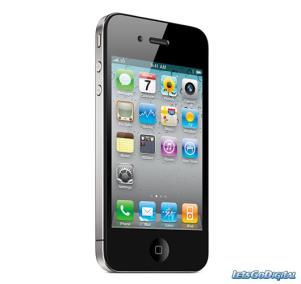 Silica is found in rock, soil and sand
Silica is composed of the elements            Silicon + Oxygen = SiO2
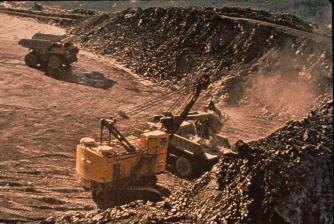 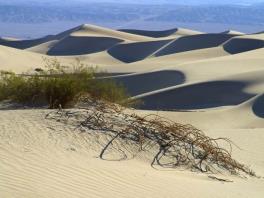 eLCOSH images
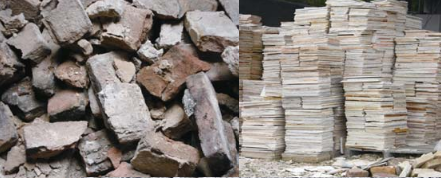 Photo courtesy PDPhoto.org
Photo: CPWR
Silica naturally occurs as:
Amorphous: no regular form
Crystalline: well-defined arrangement, regular crystal form
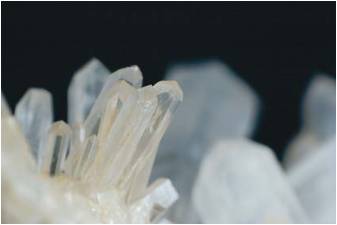 Which is hazardous?
Photo: CPWR
3 forms of crystalline silica
Quartz—common, 
found in sand, gravel, clay,
granite, sandstone and
other rock

Cristobalite and Tridymite—
less common, but more toxic to workers
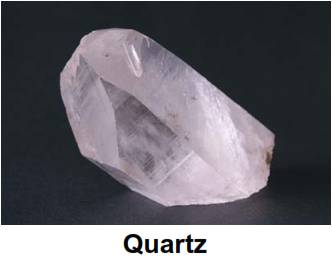 Photo: CPWR
Where is silica found in construction?
BRAINSTORM ACTIVITY
Based on what you just learned about
where silica naturally occurs, list the
building materials you think might contain
crystalline silica?
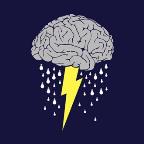 These materials may contain silica
Asphalt
Brick
Cement
Concrete
Concrete block
Drywall
Fiber cement products   (siding, cladding panels)
Grout
Gunite/Shotcrete
Mortar
Paints
Plaster
Refractory Mortar/Castables
Refractory units
Rock
Roof tile (concrete)
Sand
Soil (fill dirt, top soil, soil w/fly ash added)
Stone (granite, limestone, quartzite, sandstone, shale, slate, cultured, etc.)
Stucco/EIFS
Terrazzo
Tile (clay and ceramic)
How can you find out if material contains silica?
Product label
Safety Data Sheet
Published data—online
Analyze a sample of the material
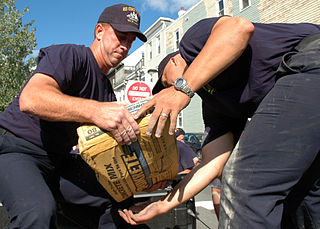 wikimedia
Websites that can help you
CPWR (Center for Construction Research and Training)  Work Safely With Silica
	www.silica-safe.org
Federal OSHA Silica eTool
	http://www.osha.gov/dsg/etools/silica
Cal/OSHA Silica in Construction eTool
	http://www.dir.ca.gov/dosh/etools/08-019/index.htm
Section 1 Review and Questions
Name three important things you learned in this section.
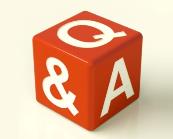 Section 2Silica As a Hazard
How does silica become a
construction hazard?
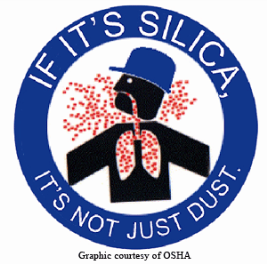 Factors that determine potential to cause harm:
Route of exposure
Toxicity
Dose and duration
Interaction
Individual characteristics
Route of ExposureHow does silica get into your body?
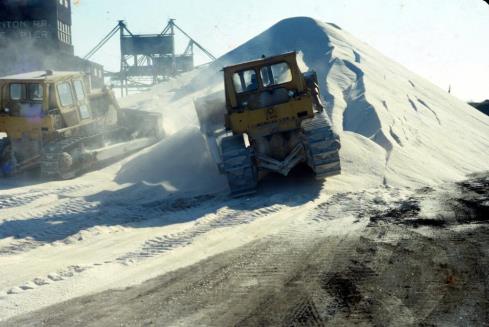 Breathing
eLCOSH images
[Speaker Notes: Photo:  Potential silica exposure to heavy equipment operators.  (NIOSH/John Rekus)]
Size matters!
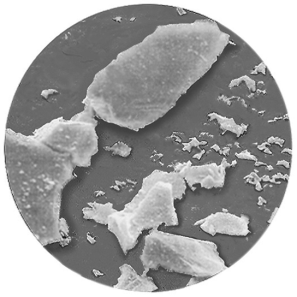 “Respirable” silica is small enough to penetrate body’s natural defenses and get deep into your lungs
It’s 100 times smaller than ordinary beach sand
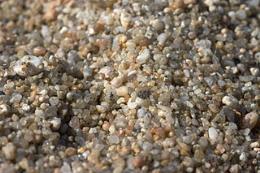 Crystalline Silica
Photo source: CDC
wikimedia
Respirable Particles
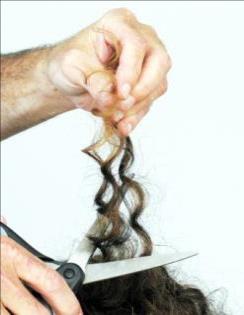 A single human hair is between 
80 – 120 microns (µm) in diameter
Respirable dust is less than 10 microns (µm) in diameter
Slide courtesy of Construction Safety Council, Illinois
22
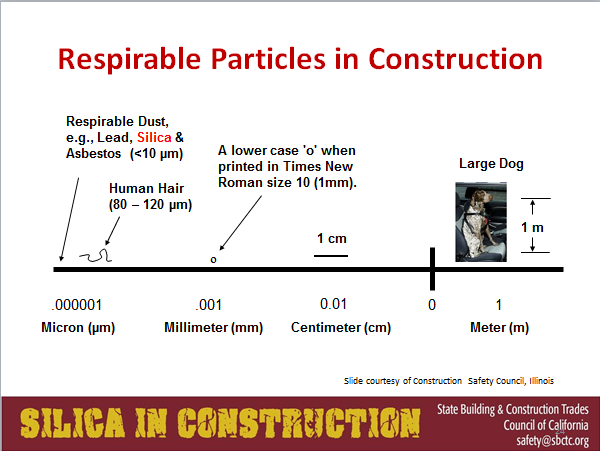 Respirable Particles in Constructions
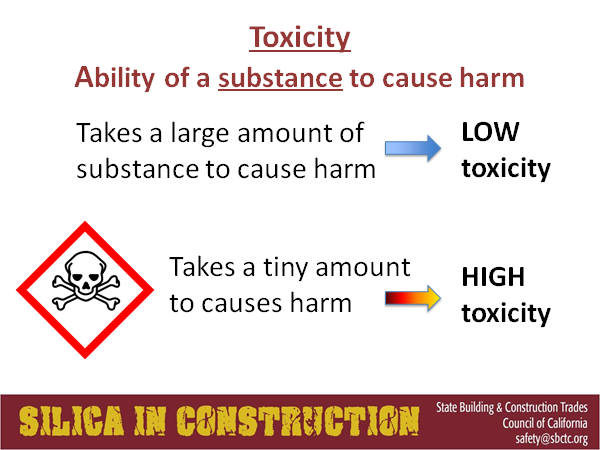 Toxicity
Dose and Duration
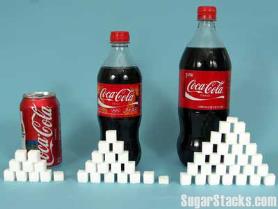 Amount of substance entering body
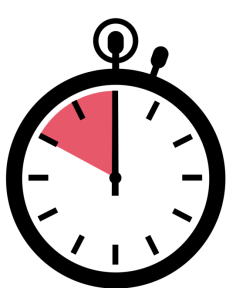 Amount of time you are exposed
How much silica dust is too much?3 Important terms:
TWA

AL

PEL
Time weighted average

Action Level

Permissible exposure limit
New limits for silica
AL = 25 micrograms per cubic meter of air
			(25 µg/m3) calculated as 8-hour TWA

PEL = 50 micrograms per cubic meter of air
			(50 µg/m3) averaged over an 8-hour day
What is a “microgram (µg) ”
A metric unit of weight or mass equal to
				1 millionth of a gram
				           0.000001 g

Too small to see with the naked eye
Pennies and Dollars
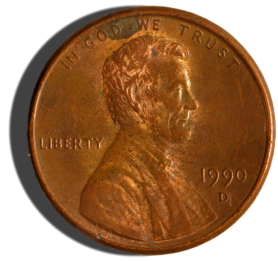 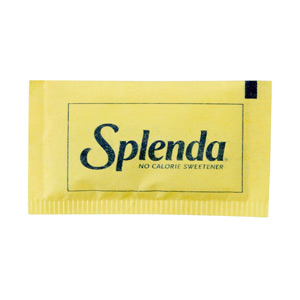 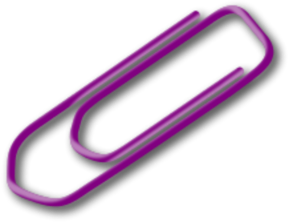 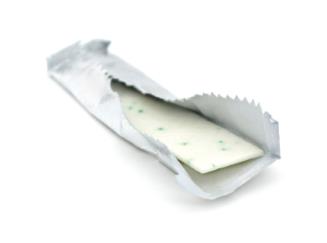 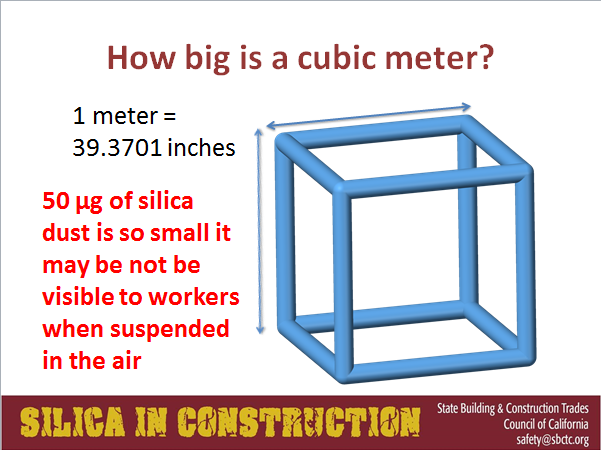 Cubic Meter
Interactions
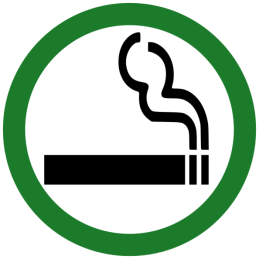 Some substances, in combination, will increase the chance a worker will get sick.
Individual Characteristics
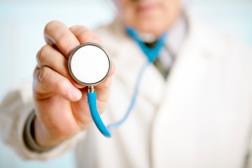 Age, gender, diet, state of health, pregnancy, use of medication, drugs and alcohol can change toxic effects
Putting it all togetherSilica is hazardous because:
Silica dust travels deep into your lungs
Long-time exposure to small amounts causes harm
Found in many construction materials
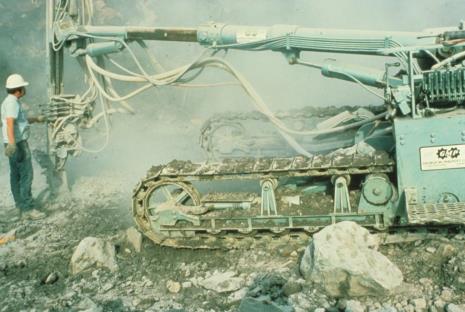 Short-time exposure to large amounts
causes harm
Airborne particles too small to see
Causes lung disease, cancer, even death
Effects worse if you also smoke
eLCOSH images
[Speaker Notes: Photo:  Uncontrolled dust/silica exposure for operator and any workers in the immediate area.  (NIOSH/John Rekus)]
Section 2 Review and Questions
Name three important things you learned in this section.
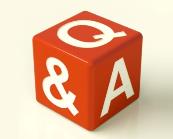 Section 3Tasks and Tools that Create Silica Dust
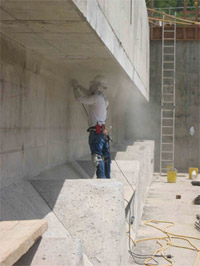 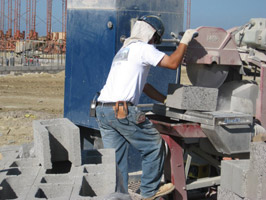 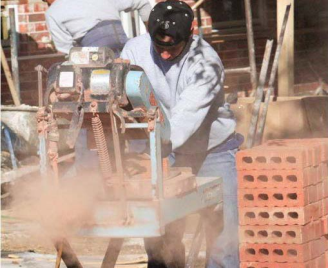 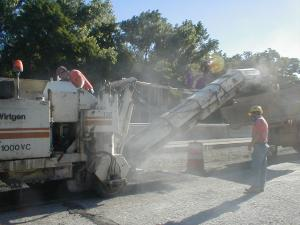 Top photos: Cal/OSHA
Photo: OSHA
Photo source: elcosh
It’s dusty work…but somebody has to do it
SMALL GROUP ACTIVITY
Look at the list of construction materials that contain silica.
What kind of work do you do with these materials that may create dust?
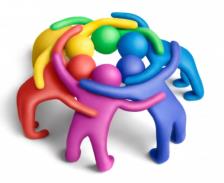 Operations that create silica dust
Cutting, drilling, coring
Grinding, sanding, sandblasting
Pulverizing
Mixing (dry)
Cleaning up
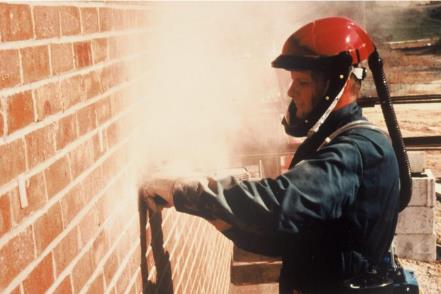 eLCOSH Images
Group Discussion
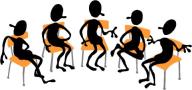 Which phases of construction create the highest exposure to silica dust?
Can you think of any crafts that are never exposed to silica dust?
Tasks with high chance of exposure
The probability (in %) of being overexposed
Based on PEL of 0.1 mg/m3
[Speaker Notes: Based on a summary of University of Washington studies.]
“It wasn’t me!”
Workers who are not “engaged” in the task but are working nearby may be exposed to silica hazards.

May be covered by Multi-Employer Worksite regulations (OSHA)
			“Creating”
				“Exposing” 
					“Controlling” 
						“Correcting”
The 5 question test
Did your employer:
	1. Create the hazard?
	2. Have responsibility or authority to correct hazard?
	3. Have ability to correct or remove the hazard?
	4. Demonstrate that creating, controlling and/or correcting employers were notified/aware of hazards?
	5. Take appropriate feasible steps to protect their employees from the hazard, instruct them to recognize the hazard and inform how to avoid associated dangers?
Section 3 Review and Questions
Name three important things you learned in this section.
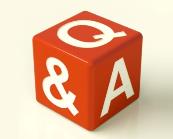 Section 4Health Effects of Silica Exposure
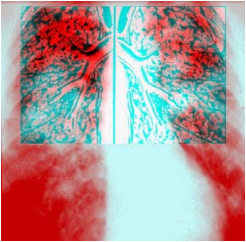 Courtesy of: CPWR SmartMark
Group Discussion
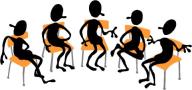 Have you personally experienced health effects from breathing silica dust?
Do you know someone who has?
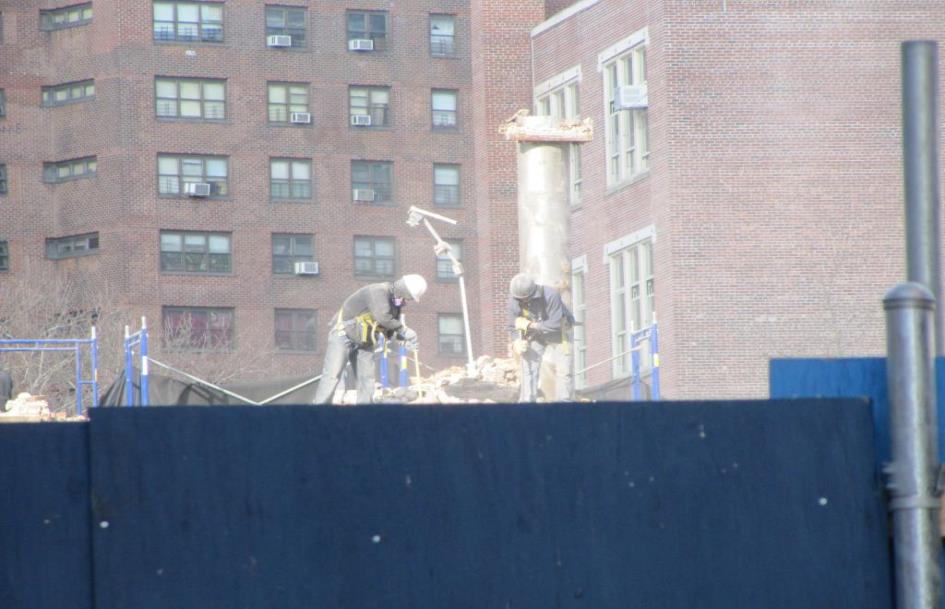 Breathing crystalline silica puts you at risk for serious, life-threatening disease
Photo: elCOSH images
[Speaker Notes: Photo:  Workers using respiratory protection to reduce exposure to silica dust. (Mount Sinai/CHEP)]
Which body part is most affected?
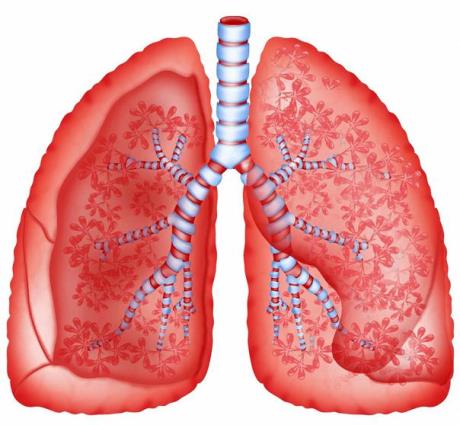 Lungs
More than 6 million breaths per year
Respirable crystalline silica causes:
Silicosis—a serious lung disease
Lung cancer–classified as a carcinogen
Chronic obstructive pulmonary disease
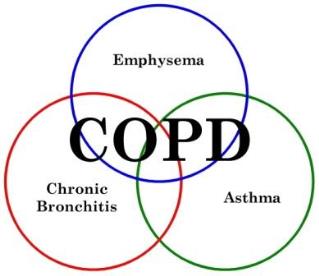 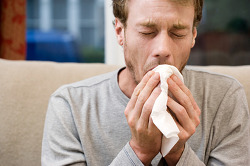 And contributes to:
Kidney disease
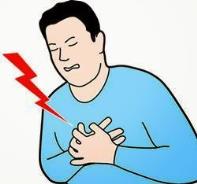 Heart
disease
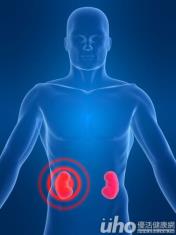 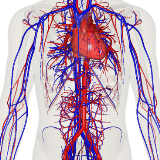 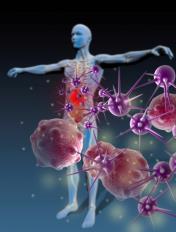 Vascular
disease
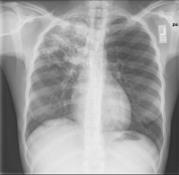 Tuberculosis (TB)
and other infections
Autoimmune
disease
Watch video:
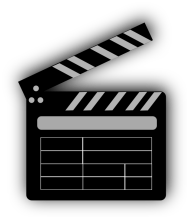 Silica Exposure
by Worksafe BC http://www.youtube.com/watch?v=R_sC2wX9Uwc
Silicosis Facts
Permanent
Irreversible
No cure
Worsens after exposure ends
Deadly
Preventing exposure is your best defense
3 types of silicosis:
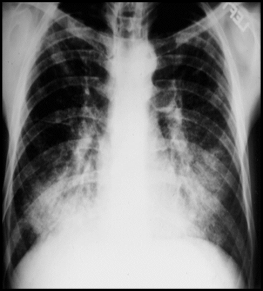 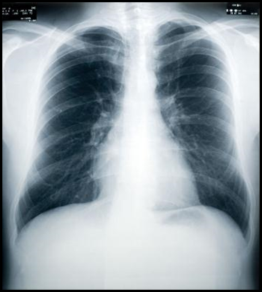 Chronic
Acute
Accelerated
Silicotic Lung
Normal Lung
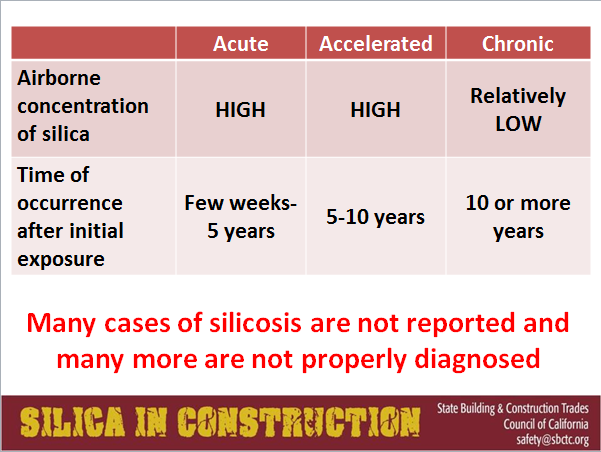 Silica Table
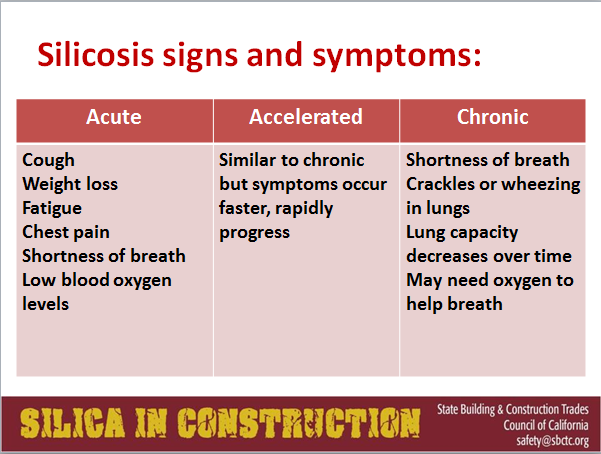 Silicosis signs and symptoms
Workers speak up
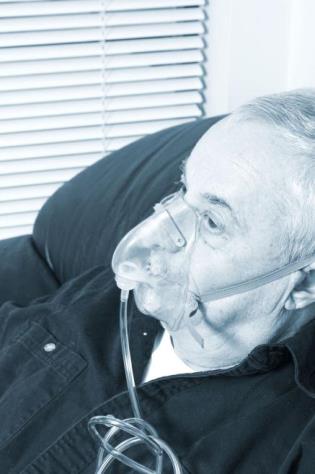 Bricklayer stories of what it’s like to live with silicosis.

Play audio
[Speaker Notes: Photo source: Construction Safety Council , Illinois—Harwood grant material]
Silicosis:One of oldest occupational diseases
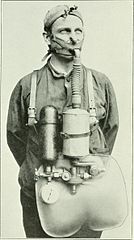 Documented in 1700’s
Chronic effects tied to crafts
Increased with use of new power tools
Photo: wikimedia
Hawk’s Nest Tragedy
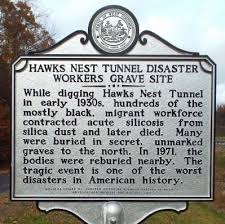 1930’s Tunneling project through rock containing 96-99% silica
Few records kept but
historians now believe 2000-2500 workers contracted silicosis and over 700 died.
Photo:  Google images
West Virginia State Archives
Photo courtesy of:  Elkem Metals Collection, West Virginia State Archives
Impact of Hawk’s Nest
Revealed “Acute” silicosis
Directly connected exposure and illness
Spurred public outcry and increased demands for worker protection
Watch video:
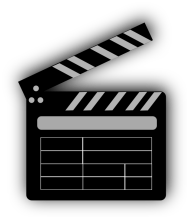 “Silica in Construction:
From danger to safety”
	SBCTC
Section 4 Review and Questions
Name three important things you learned in this section.
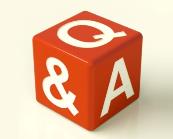 Section 5Controlling Silica Hazards
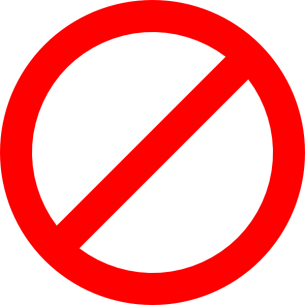 Photo source: elcosh
[Speaker Notes: Photo:  Unsafe work practice—scarifying concrete without dust controls.  (Mount Sinai/CHEP)]
Your experience on-the-job
BRAINSTORM ACTIVITY
List all actions you’ve used to control silica.
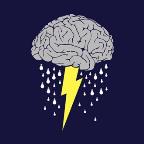 Hierarchy of Controls
Assessing risk—factors to consider
What tool is being used?
What is silica content of material?
How enclosed is work area?
Is dusty work constant or intermittent?
Does the job take the whole shift?
Which control methods most effective <PEL?
Will PPE also be needed to meet the PEL?
Engineering controls
Wet methods
Local exhaust ventilation (LEV)
Substitution
Isolation
Examples of wet methods
Concrete/masonry saws that provide water to blade
Water hose to wet down dust at point of generation
During rock drilling, flow water through drill stem
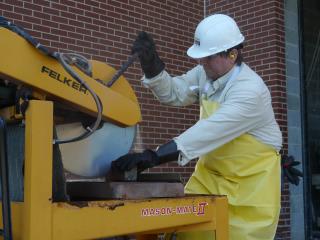 Photos: CPWR Silica Safe
Silica Dust while working
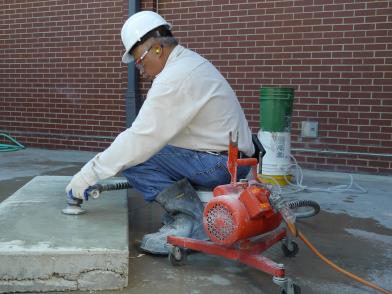 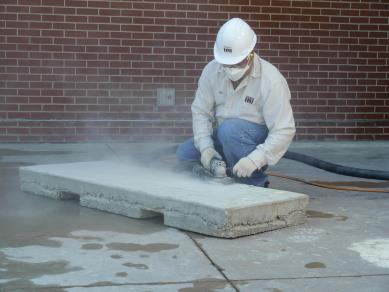 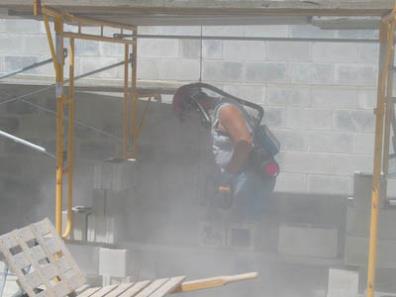 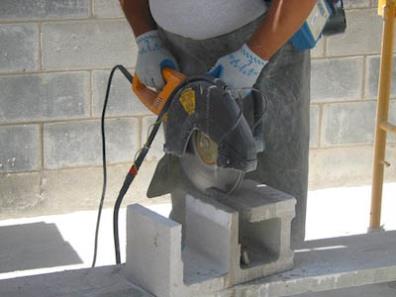 Photos: CPWR Silica Safe
Silica Dust while working
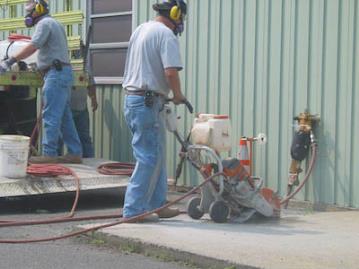 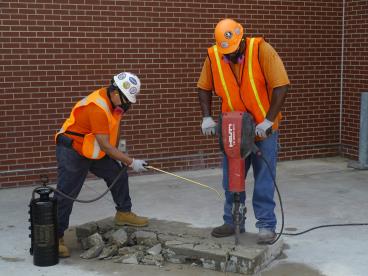 Photos: CPWR Silica Safe
Examples of LEV methods
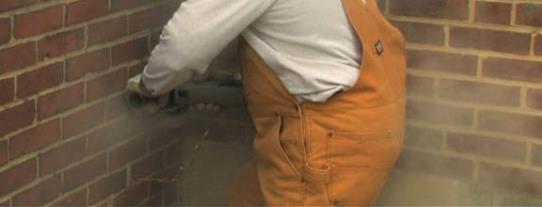 Vacuum system captures dust close to source
Integrate systems onto equipment that generates dust
Use HEPA (high-efficiency particulate air) filter
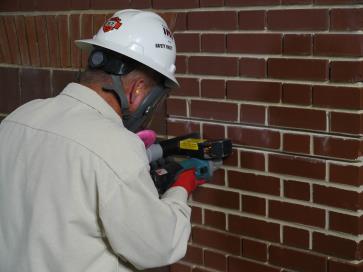 Photos: CPWR Silica Safe
Silica in Construction
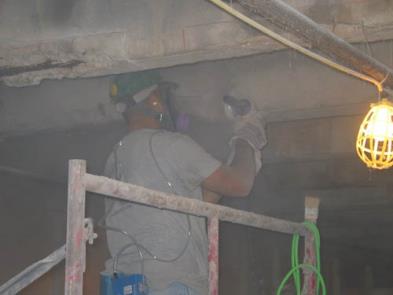 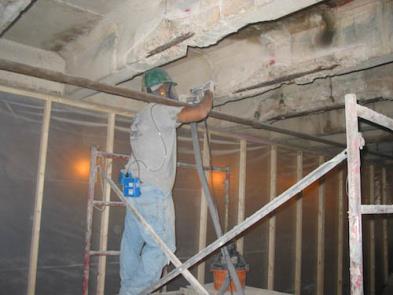 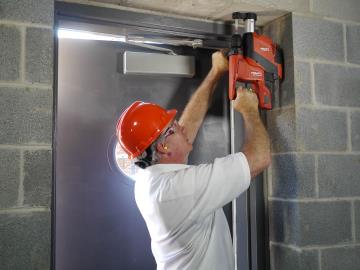 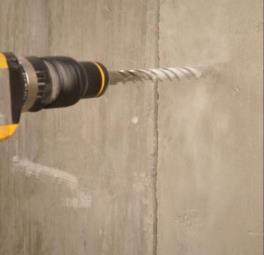 Photos: CPWR Silica Safe
Examples of control combinations
Asphalt pavement milling machines use ventilation and water-spray controls
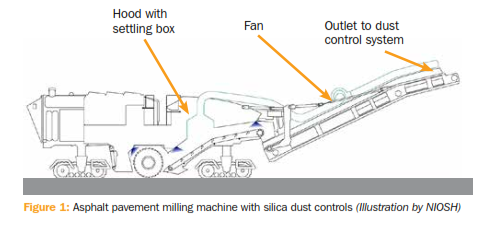 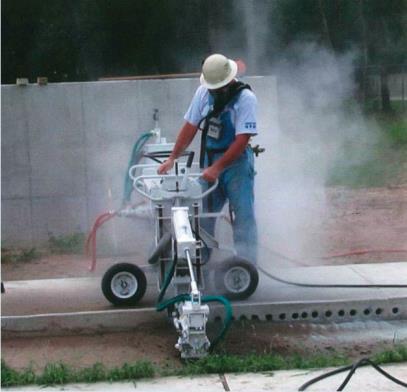 Silica at outdoor work places
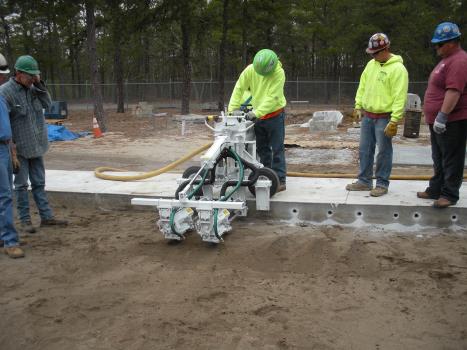 Photos: CPWR Silica Safe
Are controls working?
Follow manufacturer’s instructions/specifications
Use tools properly
Do required maintenance and cleaning regularly
Test the air for contaminants
Air monitoring
Identifies/ quantifies contaminants
Done by professionals
Specialized, calibrated equipment
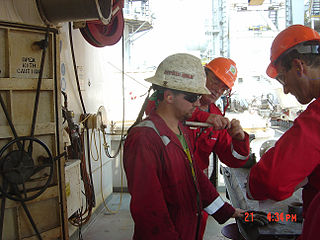 Personal monitoring of workers
General ambient air monitoring
Air sampling equipment
Personal Air Pump with Cyclone
Personal Monitoring
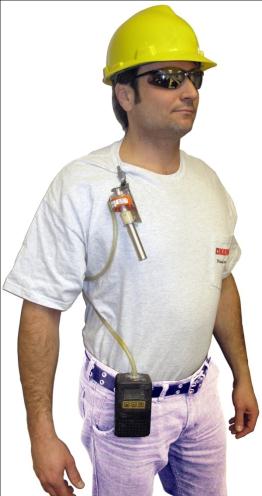 Determines individual worker exposure
Done during a specific time period
Pump pulls air through a filter or tube, which traps the dust or toxin.
Slide courtesy of Construction Safety Council, Illinois
75
[Speaker Notes: Slide Credit:  Construction Safety Council Harwood grant number SH-19495-09-60-F-17]
Examples of substitution
Eliminate the hazard
Use silica-free materials when feasible
Paints/coatings
Abrasive blasting
Coal slag
Steel shot
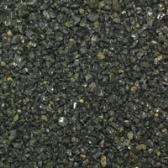 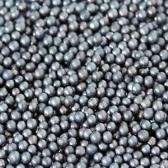 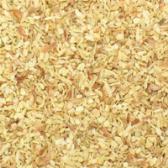 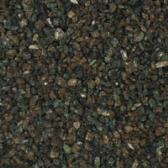 Corn cob
Garnet
Examples of isolation
Separate the worker from the dust
Enclosed cab with ventilation/filtered air
Separate dusty operations from non-dusty areas
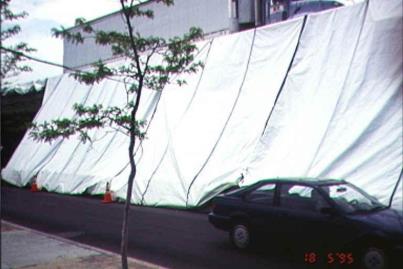 Abrasive blasting containment
Photo: eLCOSH Images
Administrative controls
OSHA standard
Written plan
Job/task planning
Air monitoring
Training
Best work practices
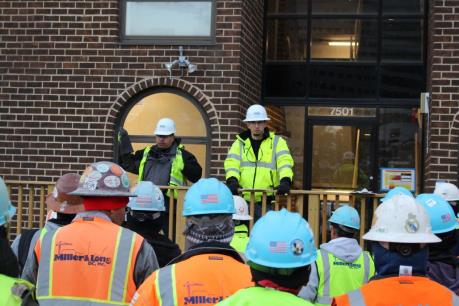 Photo source: elcosh
Best practices for contractors
Use controls to eliminate dust
Assign competent person
Provide proper respirators when needed
Substitute materials
Create a plan
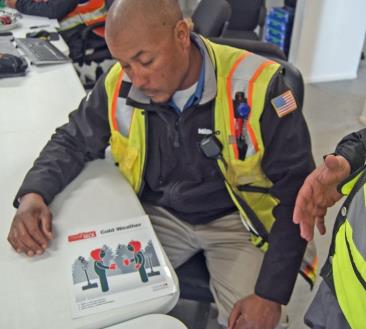 Photo source: elcosh
Best practices for workers
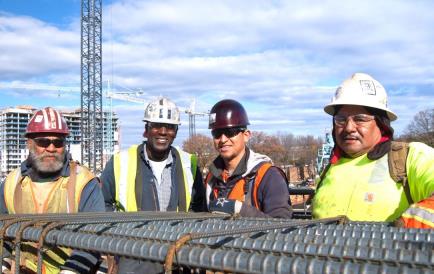 Use equipment and                                     controls properly
Be aware
Participate
Don’t bring dust home
Give your doctor silica info
Don’t eat, drink, smoke, or apply cosmetics while near silica dust—wash hands/face
Photo source: elcosh
Personal protective equipment
Only if engineering and work practice controls aren’t enough

Must be NIOSH approved

Employers must comply with OSHA silica and respiratory protection standards

Medical evaluations
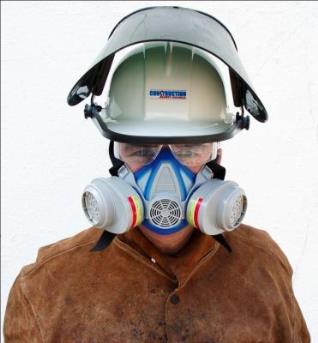 NIOSH-Approved Respirators
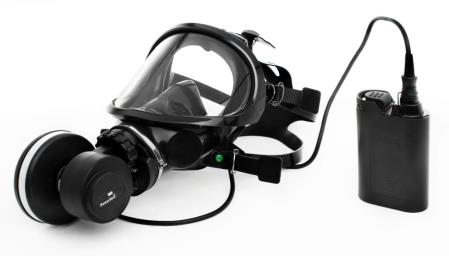 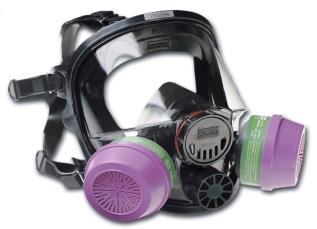 Full Face APR
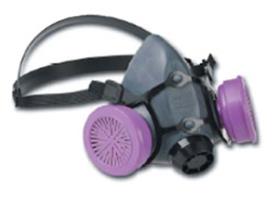 PAPR
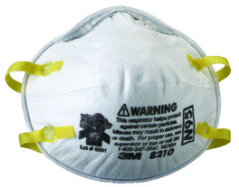 ½ face APR
Slide Courtesy of CPWR
N 95
Why is PPE less effective than engineering controls?
Doesn’t eliminate hazard
Can be uncomfortable
Hard to communicate
Limited vision/movement
Workers must know how to use properly
Difficult to maintain
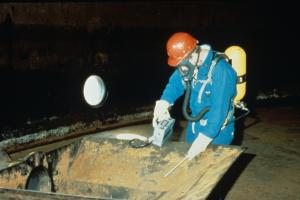 Photo source: elcosh
[Speaker Notes: Photo:  Hazardous waste worker, operating real time gas monitor.  Worker wearing level B protective equipment.  (NIOSH/John Rekus)]
Watch video:
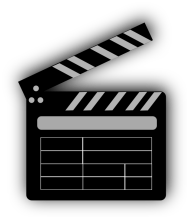 Eliminate the Hazard:
McCarthy Drilling Project
By: SBCTC
DISCLAIMER: This is a case study that illustrates the implementation of engineering controls for silica dust and is for educational purposes only.  References to a specific employer or brand of equipment do not imply endorsement by either OSHA or the SBCTC and its affiliates.
Section 5 Review and Questions
Name three important things you learned in this section.
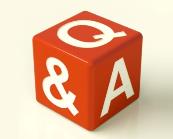 Section 6The New OSHA Standard
New Federal Silica Standard
Final rule published by OSHA—March 25, 2016
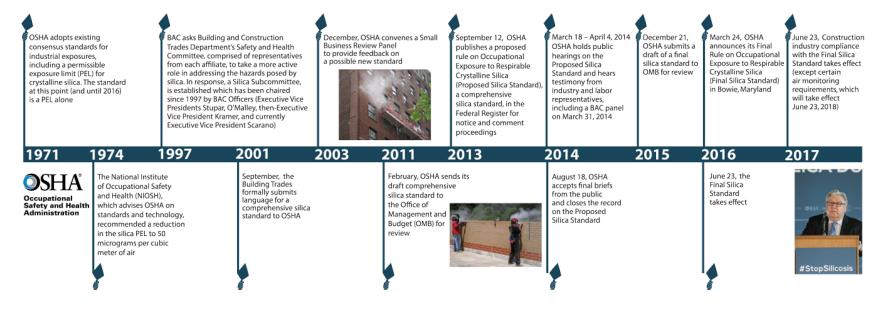 Timeline courtesy of the International Union of Bricklayers and Allied Craftworkers
Scope of Coverage
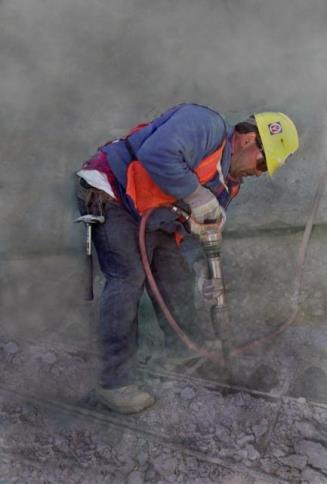 Quartz, cristobalite and tridymite
All occupational exposures to respirable crystalline silica in construction work unless below Action Level
Photo source: elcosh
[Speaker Notes: Photo:  Unsafe work practices, no controls for silica exposure.  (Earl Dotter.com)]
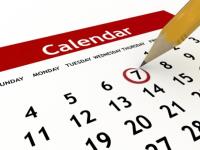 Compliance Date
Construction employers must comply with all requirements by June 23, 2017

(except requirements for laboratory evaluation of exposure samples, which begin June 23, 2018)
What does the new standard do?
AL trigger

Lower PEL

Engineering controls and work practices to limit exposure
25 µg/m3 (8-hr TWA)

50 µg/m3 (8-hr TWA)
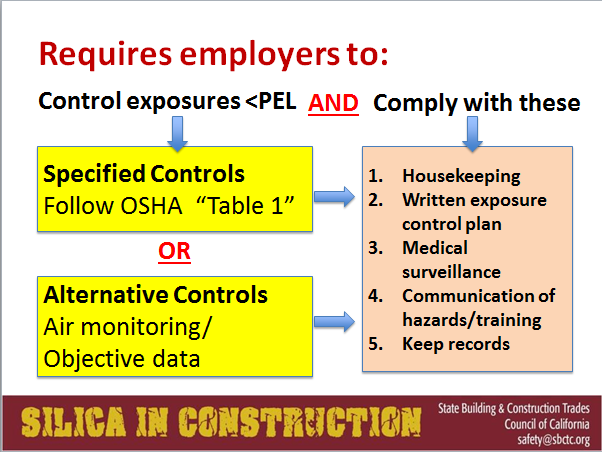 What does the new standard do?
What is “Table 1”
Matches 18 tasks with effective dust control methods and respirator requirements
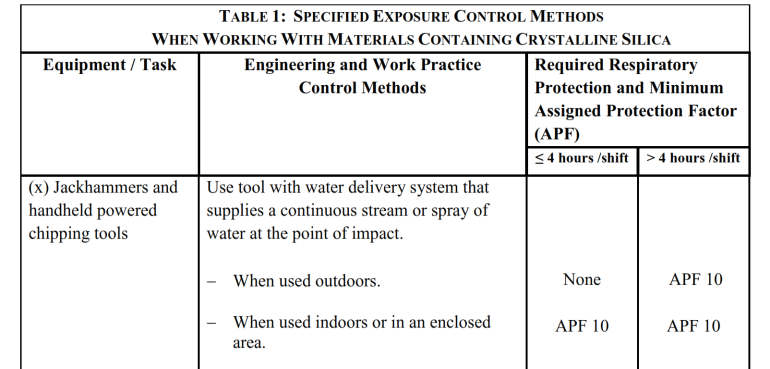 Table 1 Tasks/Equipment
Stationary masonry saws
Handheld power saws
Handheld power saws for fiber cement board
Walk-behind saws
Drivable saws
Rig-mounted core saws or drills
Handheld and stand-mounted drills
Dowel drilling rigs for concrete
Vehicle-mounted drilling rigs for rock and concrete
Jackhammers and handheld powered chipping tools
Table 1 Tasks/Equipment con’t
Handheld grinders for mortar removal (tuckpointing)
Handheld grinders for other than mortar removal
Walk-behind milling machines and floor grinders
Small drivable milling machines
Large drivable milling machines
Crushing machines
Heavy equipment and utility vehicles to abrade or fracture silica materials
Heavy equipment and utility vehicles for grading and excavating
Must fully/properly implement controls
Presence of controls not sufficient
Employers required to ensure:
Controls present and maintained
Employees understand/use properly
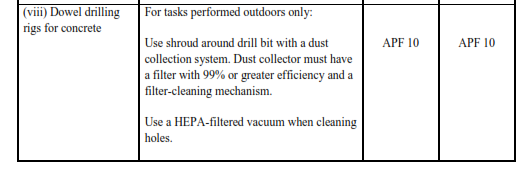 Option 2: Alternative Exposure Control
If employers do not follow Table 1, they must comply with section (d) of the standard
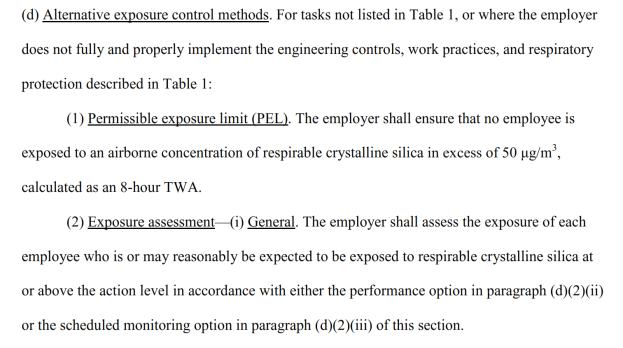 Section (d) requires:
Action Level and PEL apply
Must do exposure assessment using either:
Performance option
Scheduled monitoring option
Use engineering and work practice controls
OSHA Compliance Guides for Silica
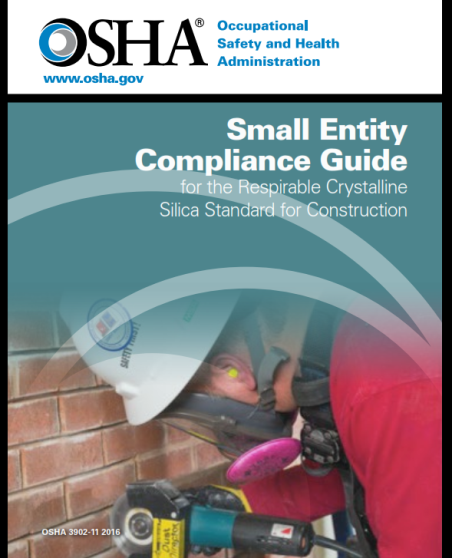 Available from OSHA website

https://www.osha.gov/Publications/OSHA3902.pdf
All employers must comply with these sections of new standard:
Housekeeping
Create written plan
Recordkeeping
Medical surveillance
Haz Comm &
training
Housekeeping: workers need to know
If contributes to silica exposure:

--Dry sweeping or brushing
--Use of compressed air for cleaning surfaces or clothing

NOT allowed unless used with ventilation
Photo source: elcosh
Employers must have written plan for managing silica exposure
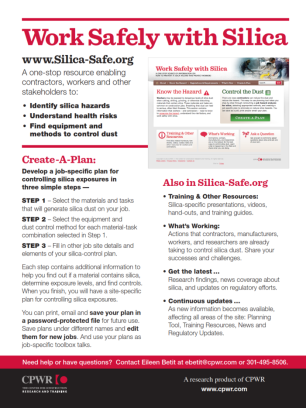 Available to each employee
Describes tasks, controls, PPE, procedures, housekeeping, restricted access to work areas
Designates a Competent Person
Duties of competent person
Identify existing and foreseeable hazards
Authority to take prompt corrective measures
Frequently/regularly inspect job sites,  material and equipment
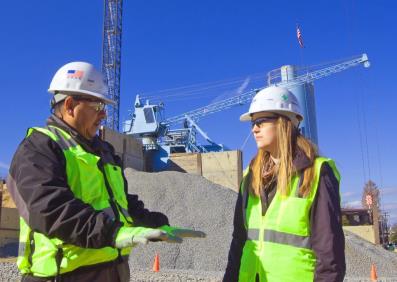 Photo source: elcosh
Medical exam available at no cost
If you wear a respirator 30 or more days/year for silica exposure
Exam includes:
	-Medical/work history
	-Physical exam
	-Chest x-ray
	-Pulmonary function test
	-Tuberculosis test
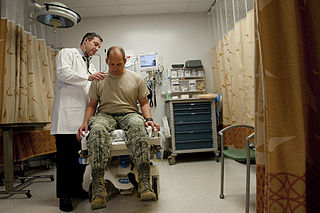 Photo: wikimedia
Exam results within 30 days
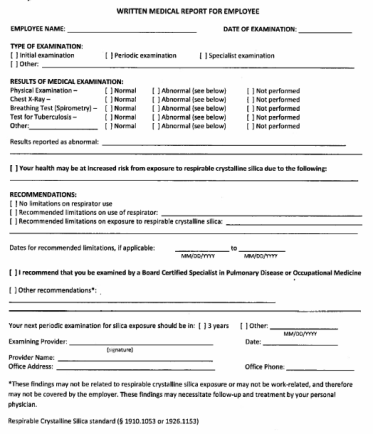 Physician provides the following written reports:
To employee—medical report
To employer—medical opinion
Hazard communication and trainingWorkers must have:
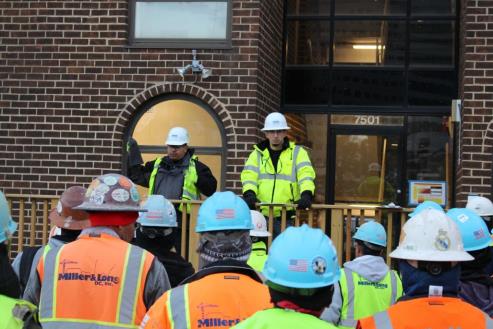 Access to:
Labels on material containers
Safety Data Sheets

And receive:
Hazard information
Training
Photo source: elcosh
Section 6 Review and Questions
Name three important things you learned in this section.
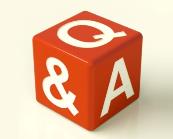 Review Game
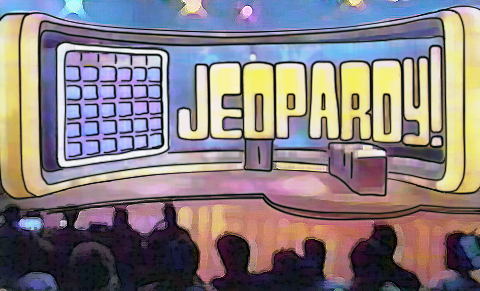 Work safely with silica and enjoy a healthy career in the trades
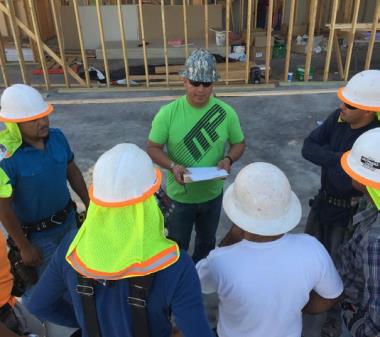 Thank you for attending this training.
Photo source: elcosh